БЮДЖЕТ ДЛЯ ГРАЖДАН ПОСЕЛКА КШЕНСКИЙСОВЕТСКОГО РАЙОНАКУРСКОЙ ОБЛАСТИ
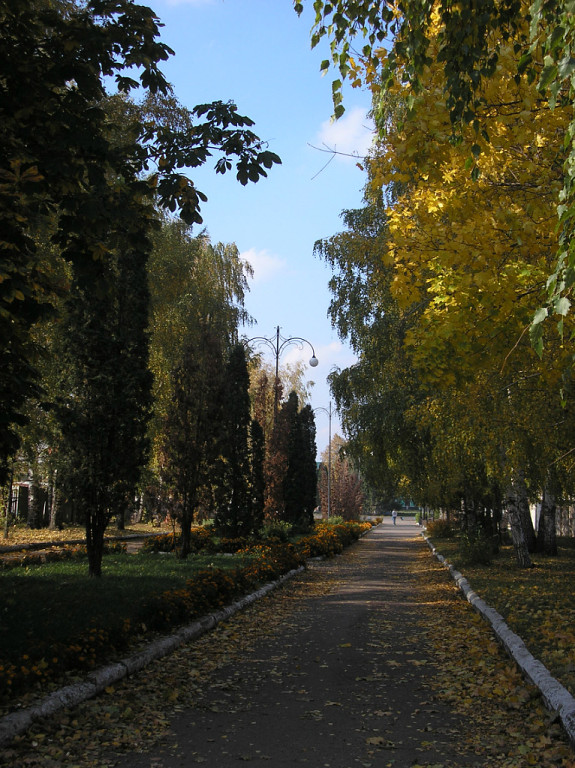 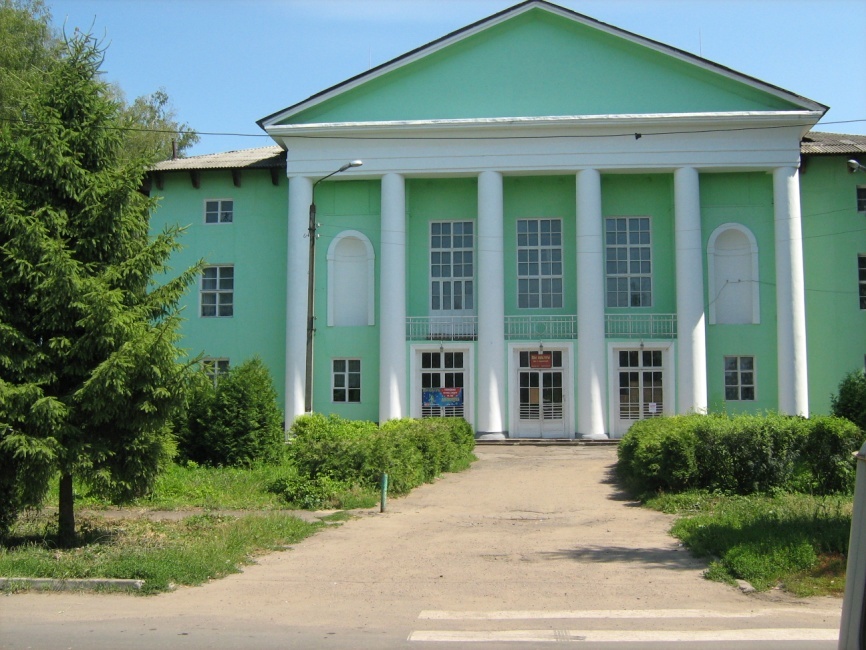 На 2024  и плановый период 2025 и 2026  годы»
Что такое бюджет для граждан?
Бюджет для граждан - это упрощенная версия бюджетного документа, которая использует неформальный язык и доступные форматы, чтобы облегчить для граждан понимание бюджета. Он содержит информационно-аналитический материал, доступный для широкого круга неподготовленных пользователей
Что такое бюджет?
Бюджет – это форма образования и расходования денежных средств, предназначенных для финансового обеспечения задач и функций государства и местного самоуправления
Основные характеристики бюджета
(-) Дефицит – превышение расходов над доходами
(принимается решение об источниках покрытия дефицита – использовать остатки, взять в долг)

(+) Профицит – превышение доходов над расходами
(принимается решение об использовании доходов – накапливать резервы, погашать долг)
Доходы бюджета
Доходы бюджета
Налоговые доходы
Неналоговые доходы
Безвозмездные поступления
- доходы от использования муниципального имущества;
доходы от платных услуг;
- иные неналоговые доходы
- безвозмездные поступления из федерального и областного бюджетов (дотации, субсидии, субвенции, 
иные межбюджетные трансферты);
- безвозмездные поступления от юридических и физических лиц (кроме налоговых и неналоговых доходов)
- земельный налог;
- налог на доходы физических лиц;
- налог на имущество организаций;
 - иные налоговые доходы
Основные характеристики  бюджета поселка Кшенский 
на 2024 год
Основные характеристики  бюджета поселка Кшенский 
на 2025 год
Основные характеристики  бюджета поселка Кшенский 
на 2026 год
Структура расходов бюджета поселка Кшенский по разделам функциональной классификации
Структура расходов бюджета поселка Кшенский по разделам функциональной классификации
Структура расходов бюджета поселка Кшенский по разделам функциональной классификации
Расходы бюджета поселка  Кшенский на культуру и библиотечное обслуживание в 2024 году – 100,0 тыс. рублей
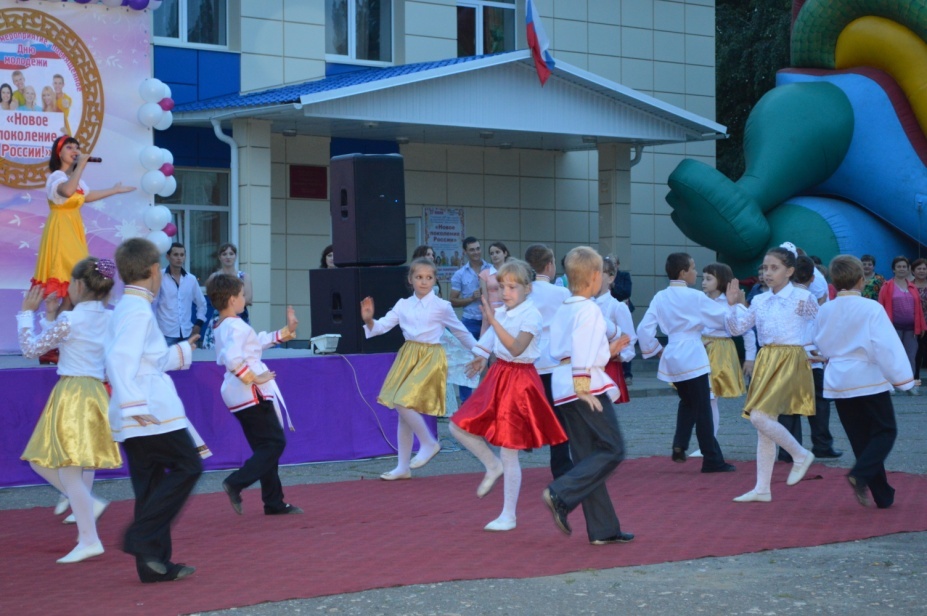 Расходы бюджета поселка  Кшенский на культуру и библиотечное обслуживание в 2025 году – 100,0 тыс. рублей
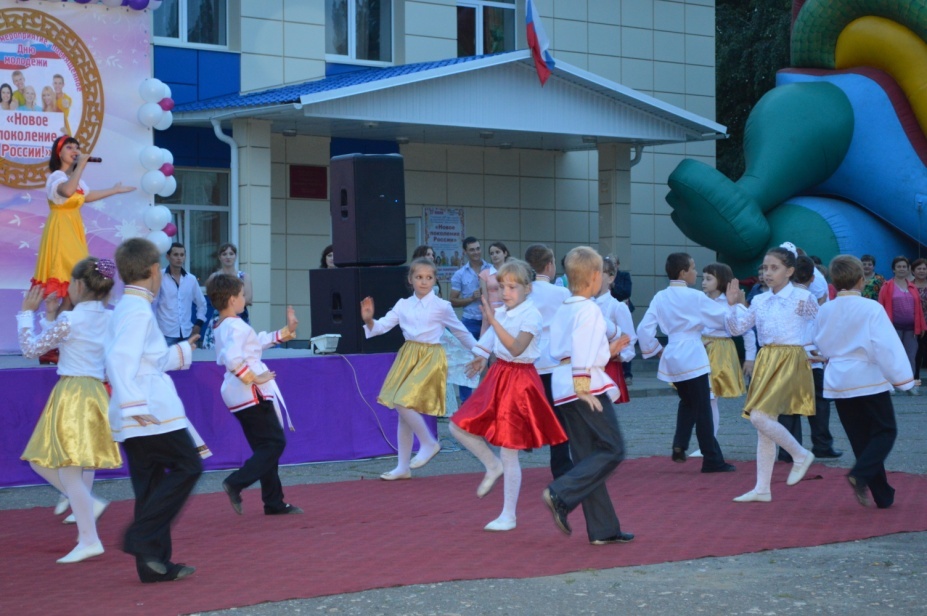 Расходы бюджета поселка  Кшенский на культуру и библиотечное обслуживание в 2026 году – 100,0 тыс. рублей
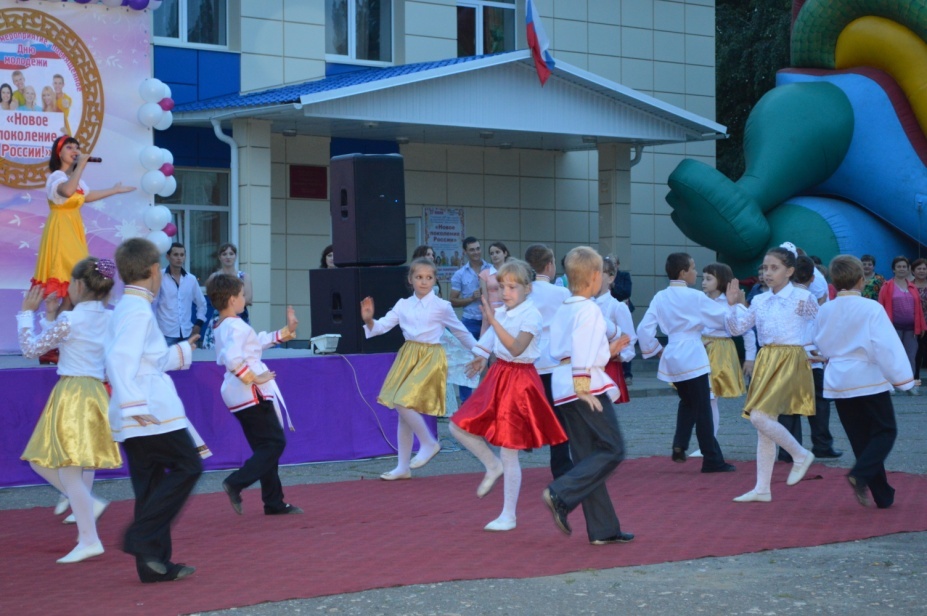 «Программная» структура расходов  бюджета поселка Кшенский на 2024-2026 годы
Расходы бюджета поселка Кшенский на 2024-2026 годы в разрезе муниципальных программ
Нумерация муниципальных программ  указана в соответствии с присвоенными им кодами для отражения в бюджете поселка Кшенский
Расходы бюджета поселка Кшенский на 2024 год в разрезе муниципальных программ
Муниципальный долг поселка Кшенский
Муниципальный долг – это обязательства, возникающие из муниципальных заимствований (т.е. кредитов, муниципальных ценных бумаг), гарантий по обязательствам третьих лиц, другие обязательства, принятые на себя муниципальным образованием «поселок  Кшенский» Советского района Курской области
«Бюджет для граждан» в доступной для широкого круга пользователей форме раскрывает информацию о бюджете  поселка Кшенский 
на 2024-2026годы
Координаторы проекта:
  Администрация поселка Кшенский Советского района Курской области 
Ишков А.Г– глава поселка Кшенский



Информация подготовлена Администрацией поселка Кшенский Советского района Курской области
Контактная информация для взаимодействия с гражданами:
Администрация поселка Кшенский Советского района Курской области

306600, Курская область, Советский район, поселок Кшенский, ул.Свердлова ,48
тел.: (47158) 2-13-42 
Факс: (47158) 2-13-42
Е-mail: kchen74@rambler.ru